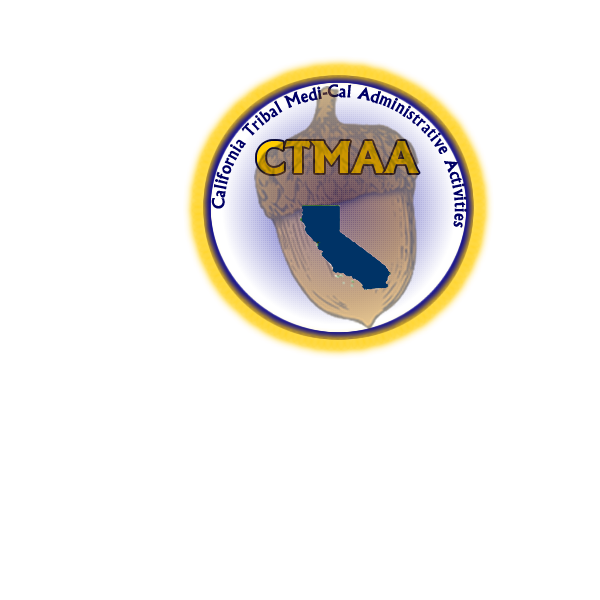 Tribal Medi-Cal Administrative Activities (TMAA)
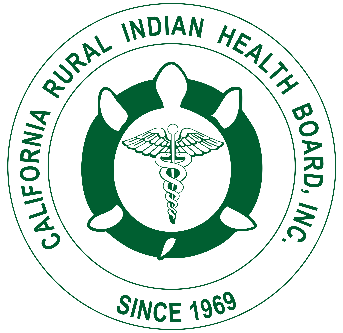 Sarah Ponnequin, BS
Program Analyst

Koe-Soes Vigil, BS
TMAA Coordinator, California Rural Indian Health Board, Inc.
1
[Speaker Notes: Good afternoon, my name is Sarah Ponnequin and I am the Program Analyst for the Health Systems Development Department at CRIHB.  
I have been at CRIHB for about 15 years and have worked on several different projects including TMAA.  

Today, we are going to go over the Tribal Medi-Cal Administrative Activities Program.]
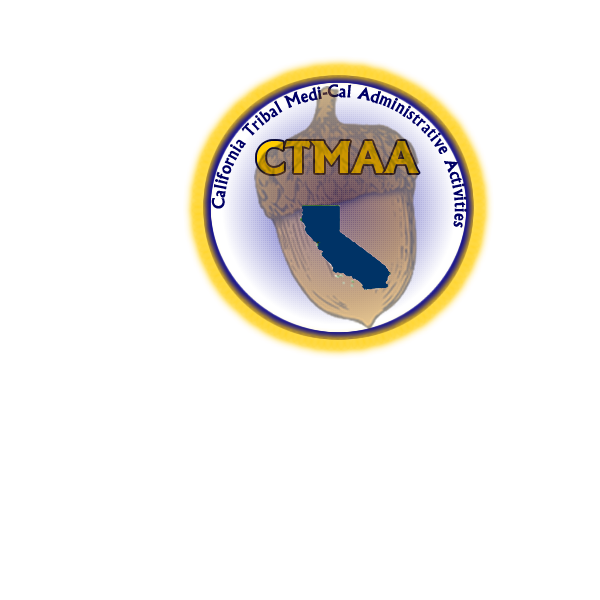 Presentation Overview
History of the TMAA program

History of TMAA

Purpose of TMAA
CRIHB’s Role
Who Can Participate

TMAA Program
Program Overview
What is Required to Participate/1st Steps
Changes
Transportation specific services 
Medi-Cal Administrative Activities specific services
Claiming Process
Medi-Cal Fee-for-Service (FFS) Beneficiary NMT claiming/billing process
Website & Contact Info
2
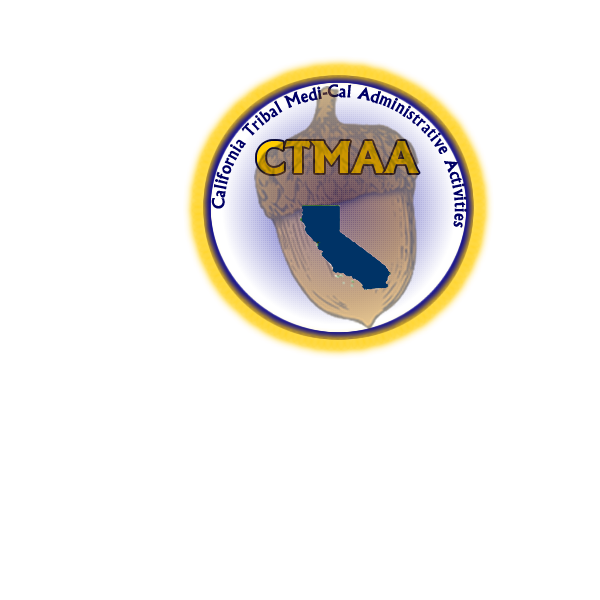 History of the TMAA Program in California
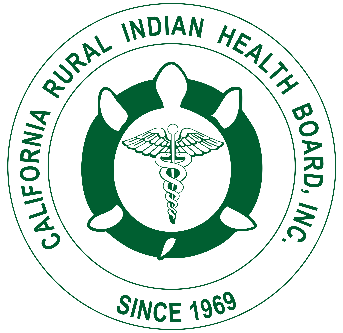 3
History of TMAA
4
[Speaker Notes: TMAA is a federal program administered through the state of California by the Department of Health Care Services.  The federal name for this program is called MAM- which stands Medicaid Administrative Match.  As you know, California is its own little country and calls the federal program MAA-Medical Administrative Activities.
We first heard about Tribal MAA from a joint meeting with the Northwest Portland Area Indian Health Board and decided that we would also like to participate in this program.
In order for us to participate in the program, state law needed to be amended to include Native American Indian Tribes, Tribal Organizations, and Tribal subgroups as participants in MAA.
So, in 2003, state law was amended.
 
In 2004, DHCS began the development of the TMAA program implementation plan for federal approval.
The official TMAA program implementation Plan was developed by DHCS in consultation with CRIHB and the Centers for Medicare and Medicaid Services.

One of the main objectives in the beginning was to make TMAA a sustainable program which have managed to do.
We now have a new objective that we are working on which is to develop the Tribal Targeted Case Management Program which is now a bill that we working on getting passed.]
History of TMAA (Continued)
5
Purpose of TMAA
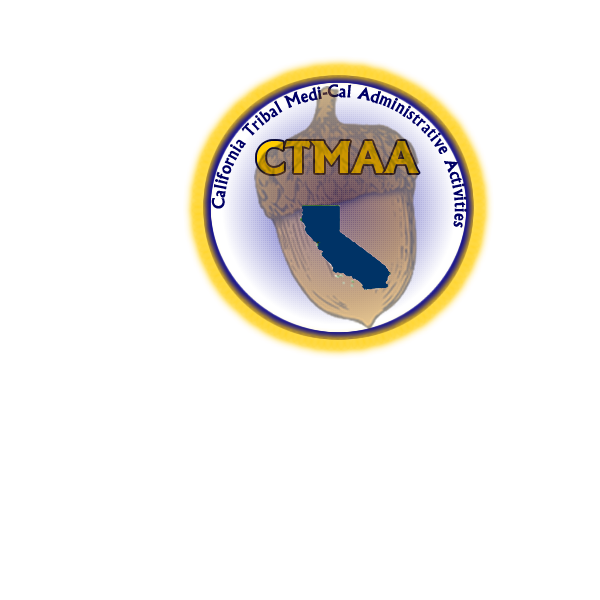 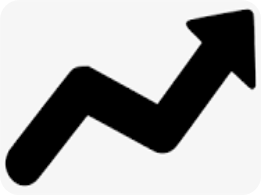 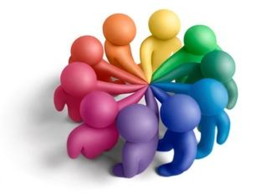 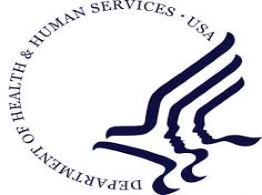 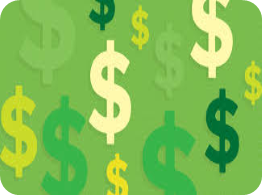 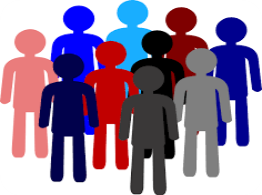 6
[Speaker Notes: The goals of the MAA program are to:
Facilitate outreach to potential MediCal enrollees;
Assist children & families in accessing needed MediCal services;
Assist & support Tribes & Tribal Organizations to prepare apropriate claims for administrative costs under the MediCal program; and
Administer an effective, efficient statewide MAA program.]
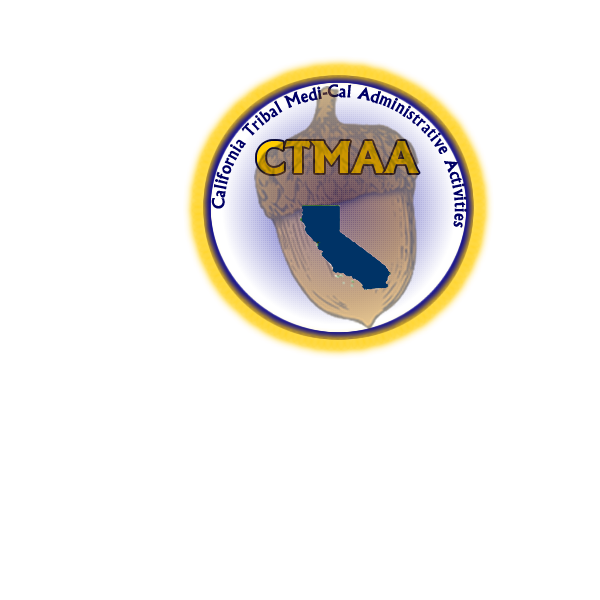 What is CRIHB’s Role in the TMAA Program?
7
[Speaker Notes: CRIHB: For Medi-cal  FFS transportation and MAA specific claiming 

MCO: goes directly to the managed care plan for reimbursement 
TMAA is a 3rd party reimbursement program so Tribes can use the funds any way they want, there are no restrictions on the funding and the Tribes will never be audited.]
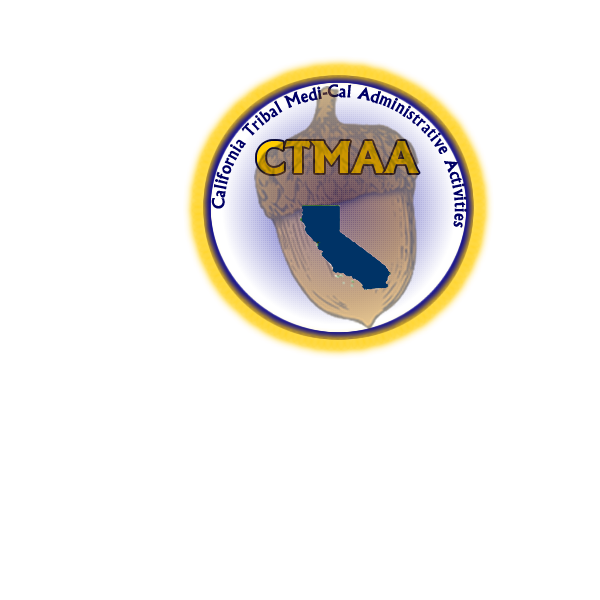 Who Can Participate in TMAA?
CA Federally Recognized Tribes (MOU required)

CA THPs

CA Tribal Organizations
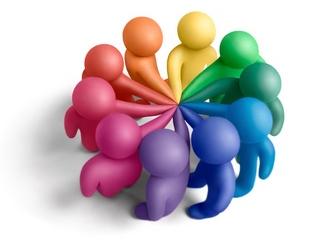 8
[Speaker Notes: The goals of the MAA program are to:
Facilitate outreach to potential MediCal enrollees;
Assist children & families in accessing needed MediCal services;
Assist & support Tribes & Tribal Organizations to prepare apropriate claims for administrative costs under the MediCal program; and
Administer an effective, efficient statewide MAA program.]
Participating Programs
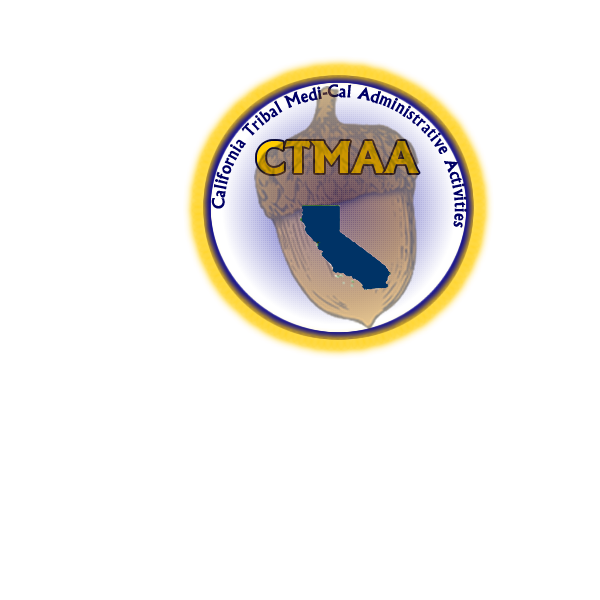 Anav Tribal Health Clinic
Bear River Band of Rohnerville Rancheria
Bridgeport Indian Colony
Chapa-De Indian Health Program
Consolidated Tribal Health Project
Greenville Rancheria Tribal Health Program
Karuk Tribe Health & Human Services Program
K’ima:w Medical Center
Lake County Tribal Health Consortium
Lassen Indian Health Center
Mathiesen Memorial Health Clinic

Northern Valley Indian Health 
Pit River Health Service
Redding Rancheria Tribal Health
Riverside San Bernardino County
Rolling Hills Clinic
Round Valley Indian Health Center
Sonoma County Indian Health Project
Strong Family Health Center
Toiyabe Indian Health Project
Tule River Indian Health Center
United Indian Health Services
Warner Mountain Indian Health
Yurok Tribe
9
[Speaker Notes: We have 24 participating programs, 10 of which are currently active.]
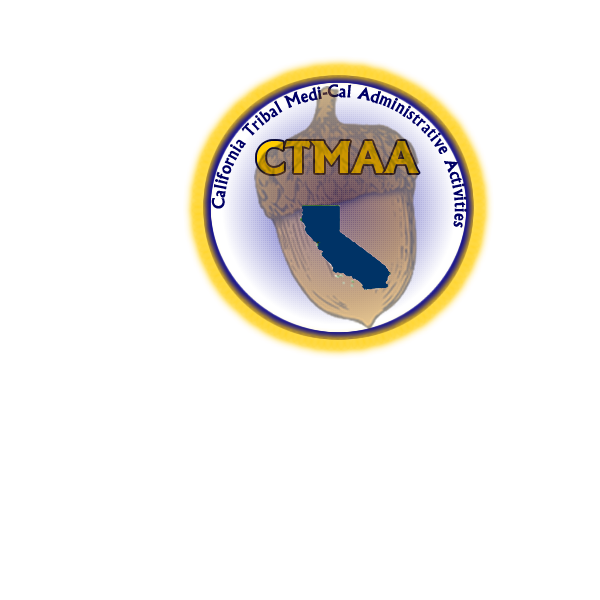 TMAA Program
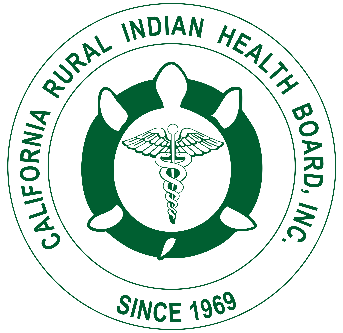 10
[Speaker Notes: Next, we will go over the information needed to become a TMAA Tribal Health program participant and the steps it takes ot get contracted]
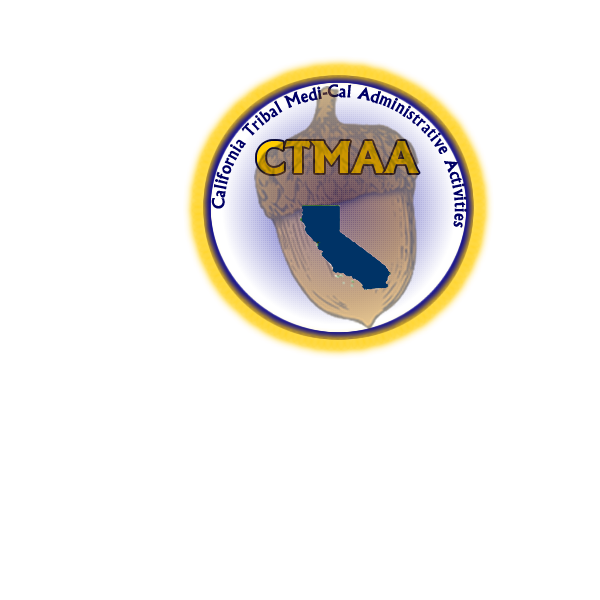 TMAA Program
The TMAA program consists of two parts 
Transportation specific services 
Medi-Cal Administrative Activities specific services


TMAA Reimbursement 
100% of costs can be claimed for travel & MAA Specific Time
Staff Salaries
Employer Paid Benefits 
Claims are reimbursed at 50%
11
[Speaker Notes: These are admin activities you are already doing, and it ties to the claiming plan. Only certain people listed on the claiming plan can claim those codes]
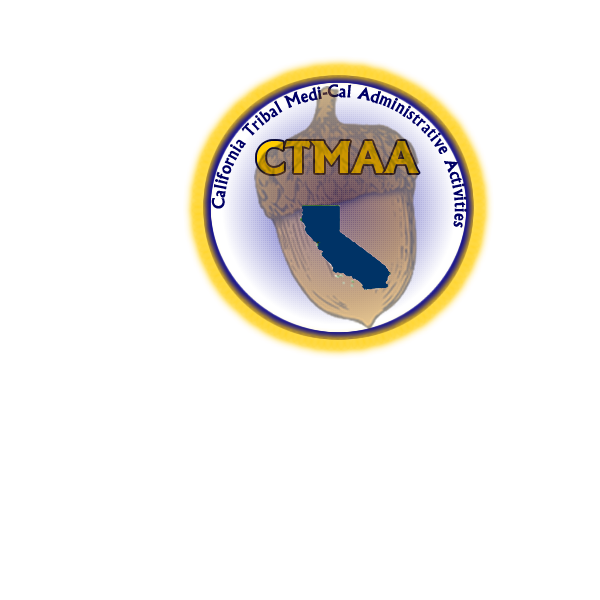 Required for ALL Programs Participating in TMAA
1. Participation agreement or letter of intent

2. Two signed contracts:
	MAA subcontractor agreement
	MAA-specific agreement 
		
3. Claiming plan
1. Duties statement
2. Organization charts
3. Indirect cost rates
4. Financial statements
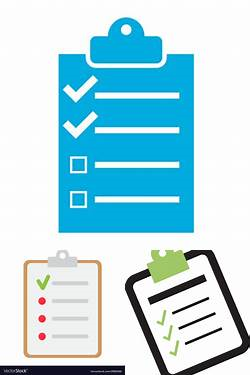 4. Be enrolled in the DHCS PAVE system (for transportation only)
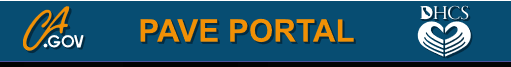 12
[Speaker Notes: Each THP who wishes to participate as a Transportation Provider must enroll into the DHCS PAVE system as a transportation provider. 
The letter of intent is with CRIHB and lays out who can participate in the program
The 2 signed contracts are with CRIHB.
The Claiming Plan is to the State but CRIHB assists and it incudes things like a duties statement, org charts, IDC rate (formally negotiated with the Dept of the interior) and financial statements to show you are a 638 contractor]
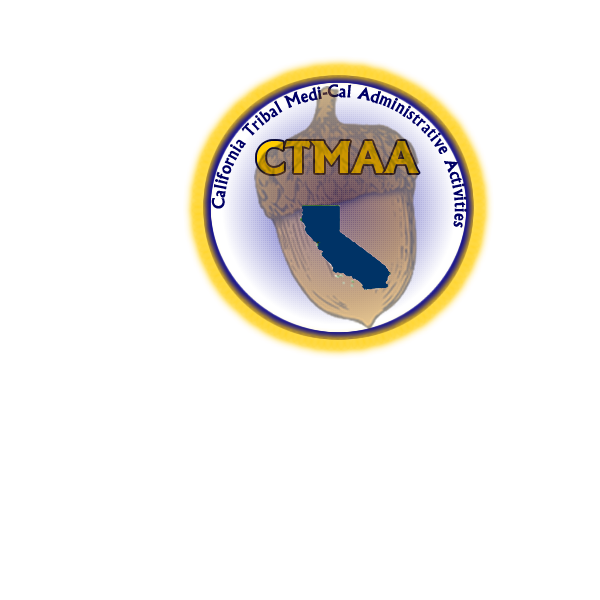 Changes to the TMAA Program in California
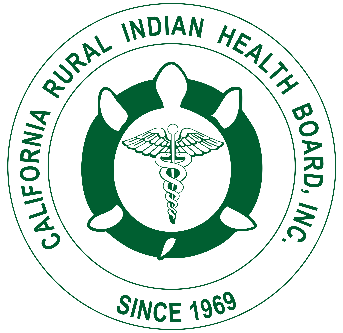 13
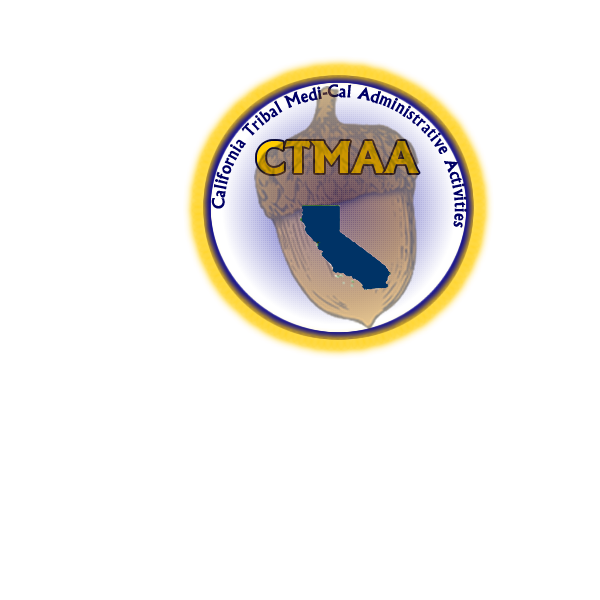 Change: Beginning November 2019, programs must submit a claim to CRIHB and/or MCP, depending on who insures the beneficiary.
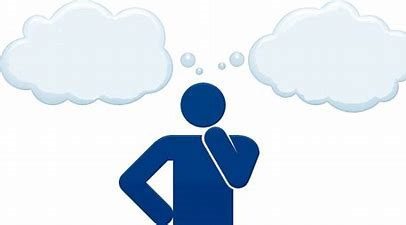 Medi-Cal 
MCP (Submit claim to MCP)
Medi-Cal FFS (Invoice CRIHB)
Is the Medi-Cal beneficiary enrolled in Medi-Cal FFS or Medi-Cal MCP?
14
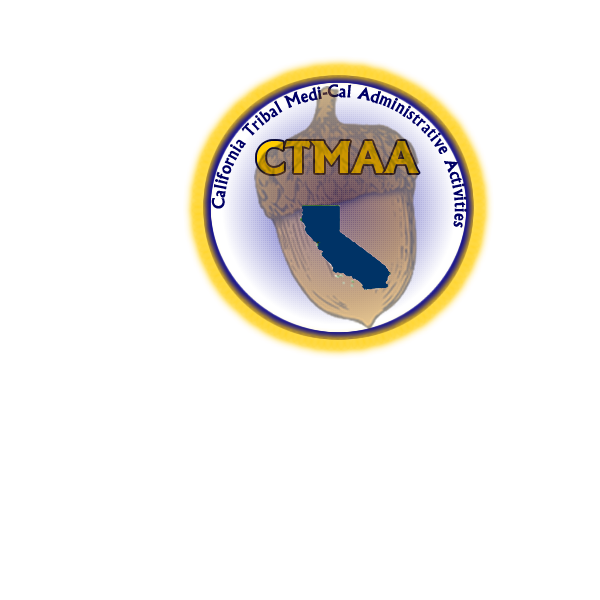 What Does This Mean for TMAA?
Each participating THP may continue to provide transportation services.
Continue to log transportation activities as usual for members who are enrolled into Medi-Cal FFS.

Each THP will need to submit a claim to their local Medi-Cal MCP for transportation services to managed care beneficiaries.
15
[Speaker Notes: Partnership has provided guidance on billing for NMT services directly to the plan. 

HealthNet and Anthem Blue Cross have not given guidance on what this looks like for them as of 2.25.2020]
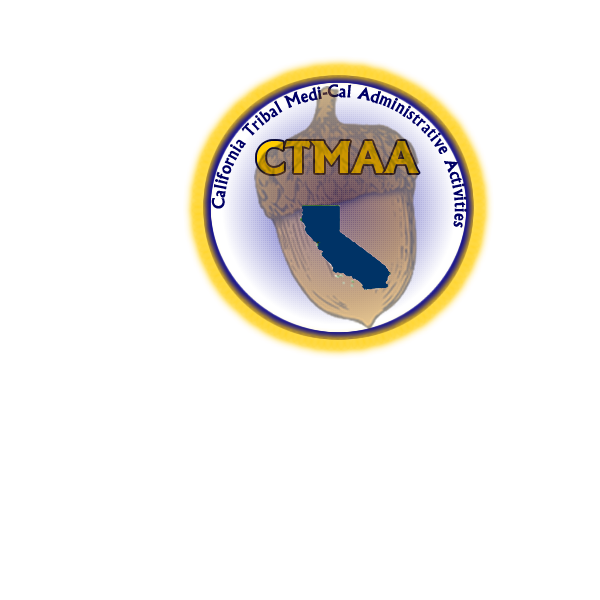 Medi-Cal FFS vs. Medi-Cal MCP
Develop an internal process for your organization to differentiate between    Medi-Cal FFS (straight Medi-Cal) and   Medi-Cal MCP beneficiaries.
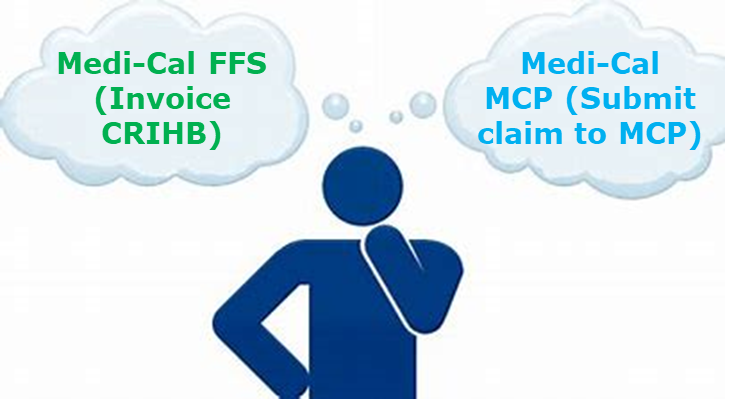 16
[Speaker Notes: We will go over PAVE next  https://pave.dhcs.ca.gov/sso/login.do? 

The THP will need to identify whether the patient is Medi-Cal FFS or Medi-Cal Managed care and then follow the appreciate claims process]
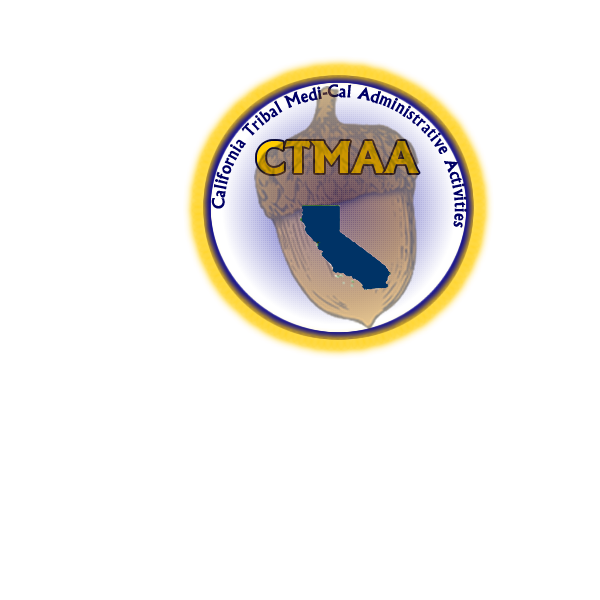 TMAA TransportationMedi-Cal FFS Beneficiaries
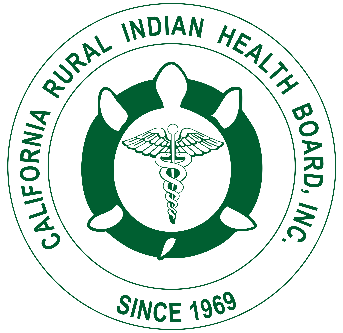 17
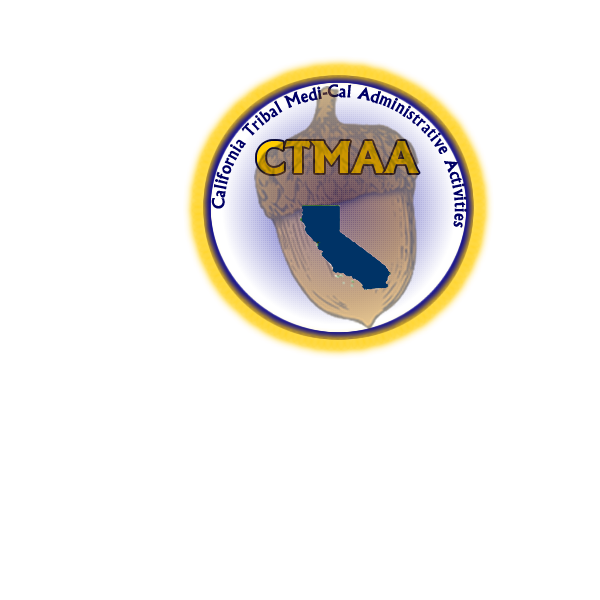 TMAA Transportation ProgramMedi-Cal FFS Beneficiaries (Claims Submitted to CRIHB)
Reimbursement
100% of costs can be claimed
Claims are reimbursed at 50%
18
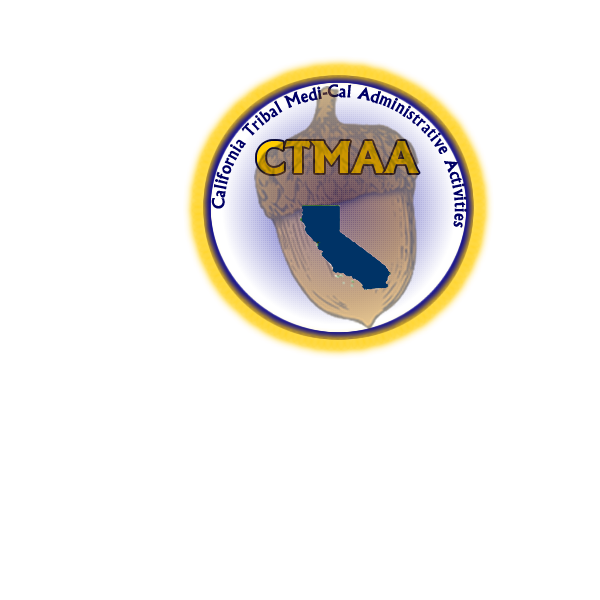 What Can Be Claimed for Medi-Cal FFS Beneficiaries?
TMAA Medi-Cal FFS Beneficiaries
The actual mileage cost of providing Non-emergency medical transportation (NEMT) and non-medical transportation (NMT)
100% of staff costs (salaries and benefits) for time spent transporting and/or accompanying the patient to a physician visit, including wait time.
The actual cost of lodging and meal stipends for the following individuals, if overnight travel is needed (policy must be in place):
Patient
Chaperone (if patient is a child, disabled, or elderly)
Transporter
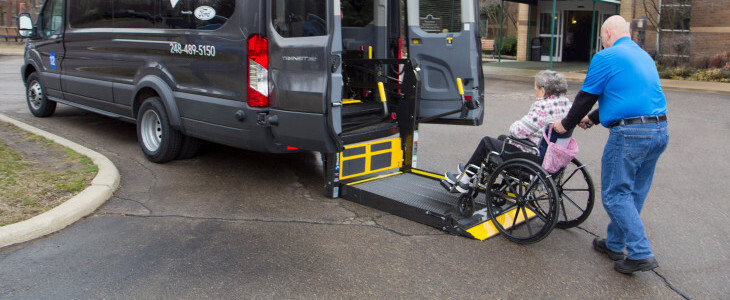 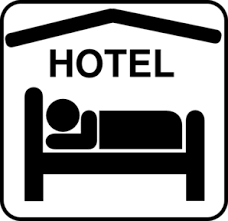 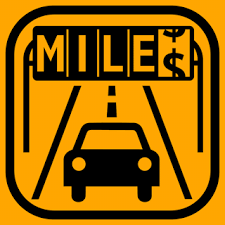 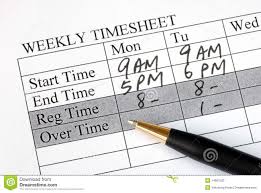 19
[Speaker Notes: Lond distance/overnight specialty care visits can be claimed

Nothing has changed for beneficiaries who are enrolled into Medi-Cal FFS (straight Medi-cal). 

Logs will still be required and claims sent to CRIHB for processing.]
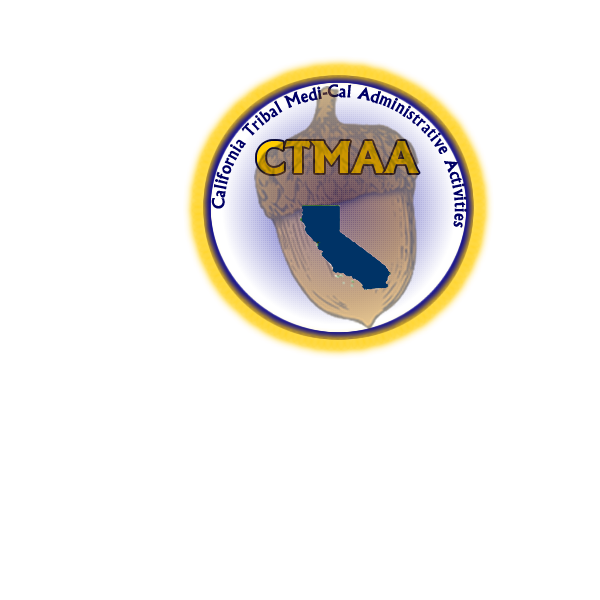 TMAA TransportationFor Medi-Cal FFS Beneficiaries
TMAA transportation logs
Record the date of transportation activity
Log the medical record number to verify if patient is approved for Medi-Cal 
Track the start and stop time for each  Medi-Cal patient’s trip 
Track the odometer for each Medi-Cal patient’s trip to calculate the mileage
Travel expenses
Lodging receipts for overnight trips
Timesheets for the 3-month period
Need the hourly wage and benefits paid by the THP for each employee
Indirect Cost Rate approved by the THP
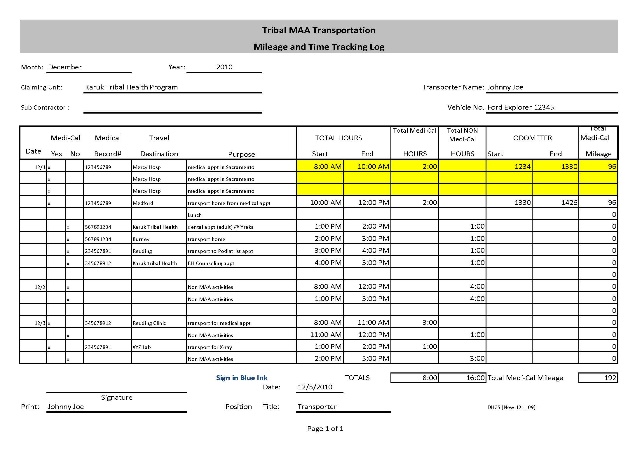 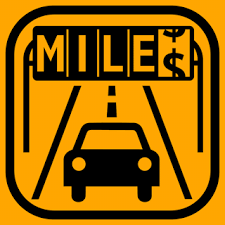 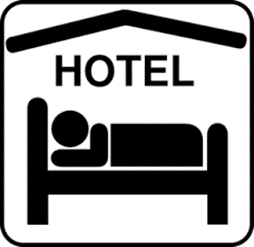 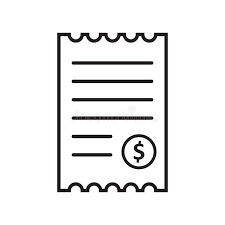 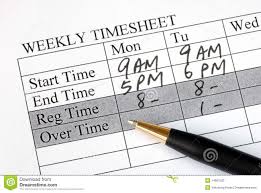 20
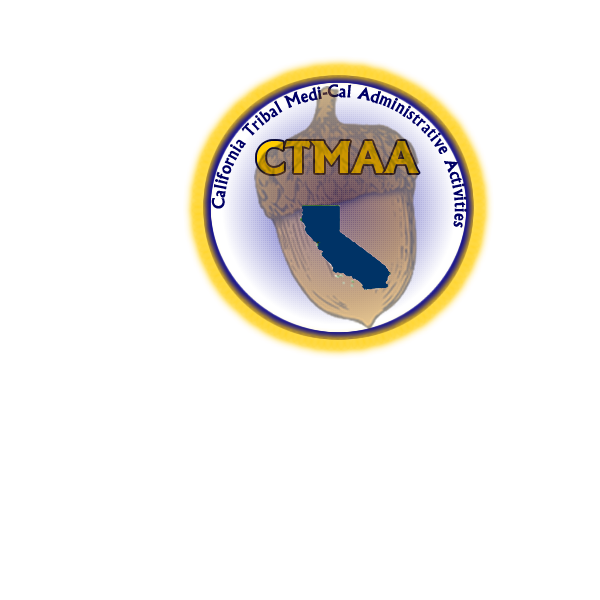 Medi-Cal FFS Transportation Log
21
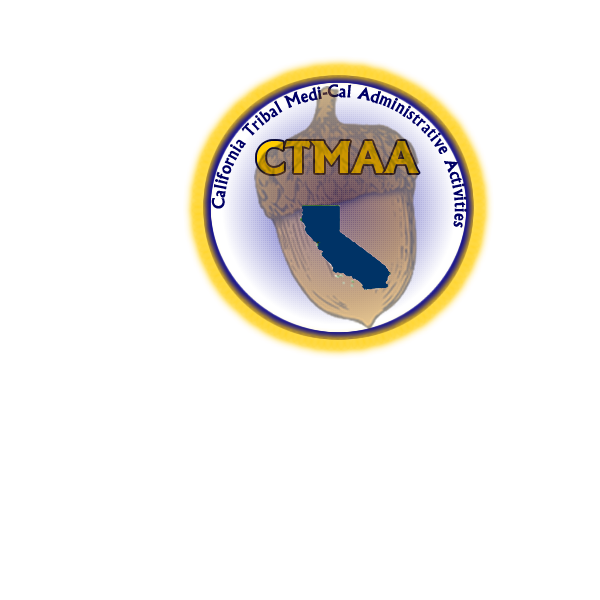 NEMT and NMT Transportation
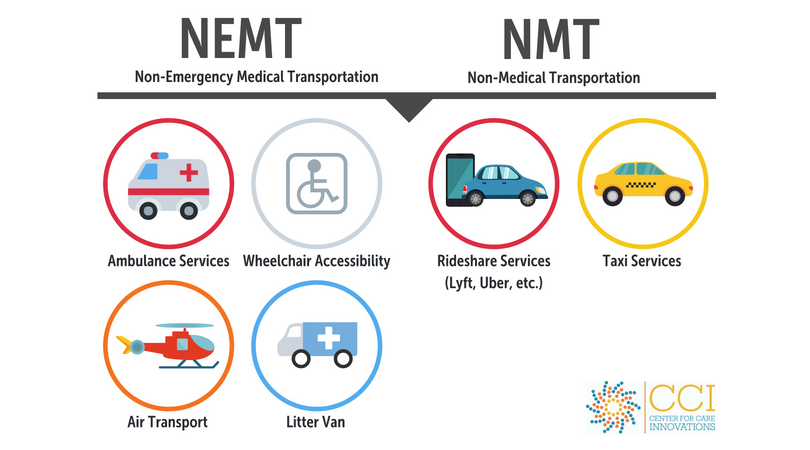 22
NEMT and NMT Transportation
NEMT 
NEMT can only be reimbursed with a prescription and is covered for Medi-Cal FFS beneficiaries under TMAA or through the MCP for managed care. 
May include ambulance, wheelchair accessible vehicle, air transportation, and litter van.
NMT Services (PPL No. 18-019)
NMT is transportation by a private or public vehicle for people who do not have  another way to get to their appointment.
Medi-Cal offers transportation to and from appointments for services covered by Medi-Cal, including transportation to perform administrative activities that directly support access to health care for beneficiaries. 
TMAA and MCP both reimburse for NMT.
23
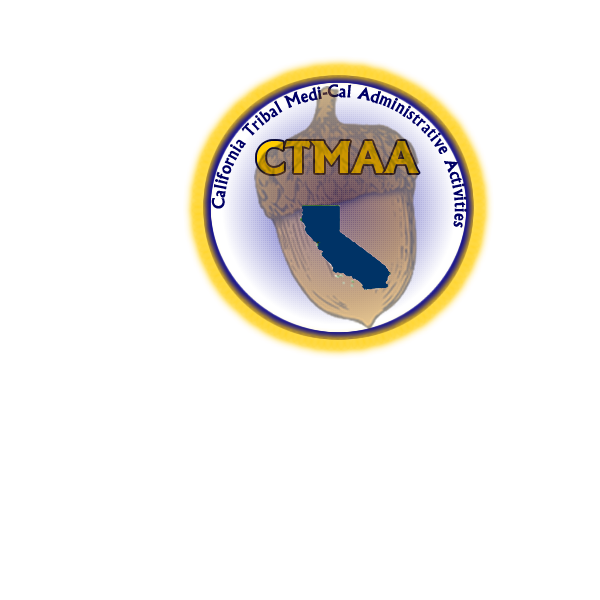 How to Claim?
For TMAA-specific activity claims, Medi-Cal FFS, and transportation (NMT) claims, go through the TMAA Coordinator.

Detailed salaries, benefits records, and mileage logs are submitted to the TMAA Coordinator for invoice completion.
24
[Speaker Notes: The Tribal MAA Contractor is the only entity that will submit the Tribal MAA Invoice to the Department of Health Care Services (DHCS) and is responsible for the preparation of the Tribal MAA Invoice and all backup and supporting documentation kept in the audit file. For invoices submitted for costs associated with the Tribal Organization and all subcontractors, the Tribal MAA Contractor will ensure receipt and review of all backup and supporting documentation prior to submission of the invoice to DHCS.]
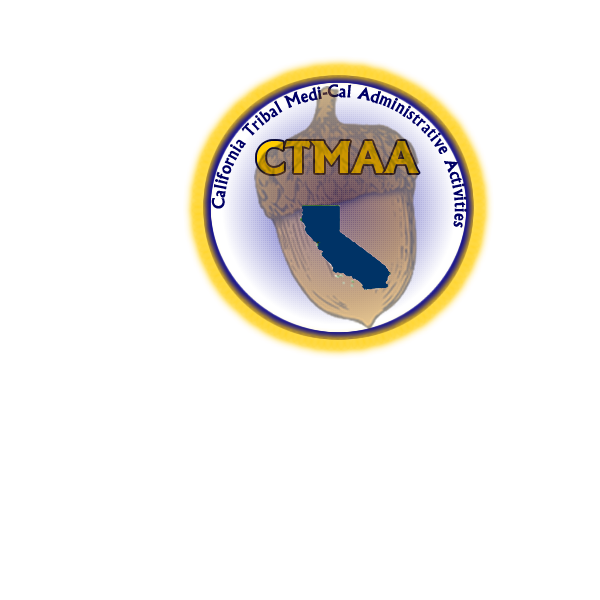 TMAA ClaimingMedi-Cal Administrative Activities (MAA) specific
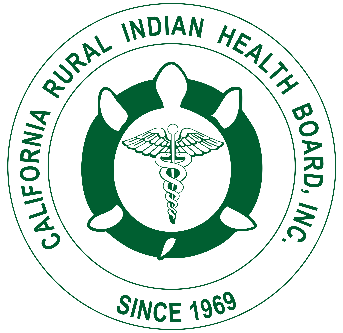 25
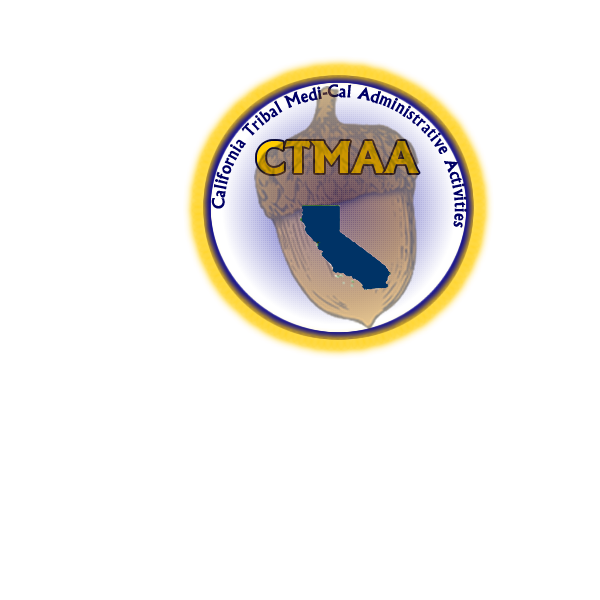 TMAA Administrative Activities Codes
Code 4: Initial Medi-Cal Outreach
Code 6: Facilitating Medi-Cal application
Code 8: Ongoing referral, coordination, and monitoring
Code 10: Arranging transportation for Medi-Cal services 
Code 14: Translation assistance
Code 16: Program planning, policy development, and interagency coordination
Code 17: MAA administration              and claims coordination
26
[Speaker Notes: Code 6 when you’re helping the client with the application process, like verifying their eligibility, gathering income verification documents, providing forms, helping them submit their application, things like that.
Code 14 includes time spent translating pamphlets]
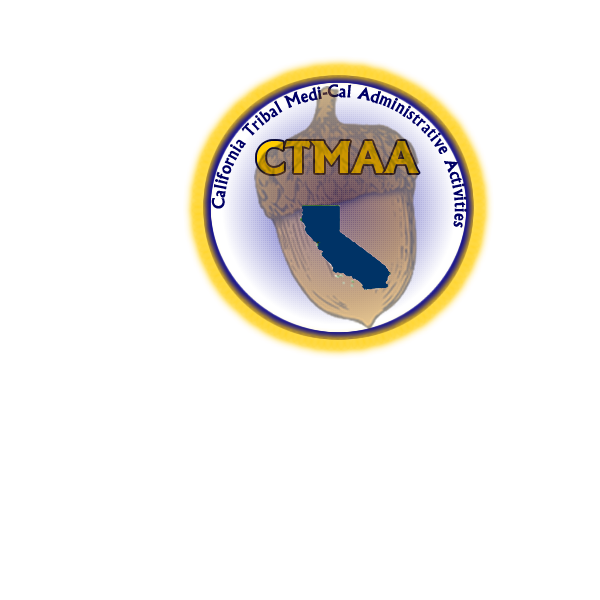 TMAA-Specific Activities Tracking Log
Time tracking log
Date of activity
Record the start time and end time for each TMAA activity
Use drop down menu for the activity code
Record the medical record number to verify the patient is approved for Medi-Cal
Describe the activity performed

Timesheets for the 3-month period
Need the hourly wage and benefits paid by the THP for each employee
Indirect cost rate approved by the THP
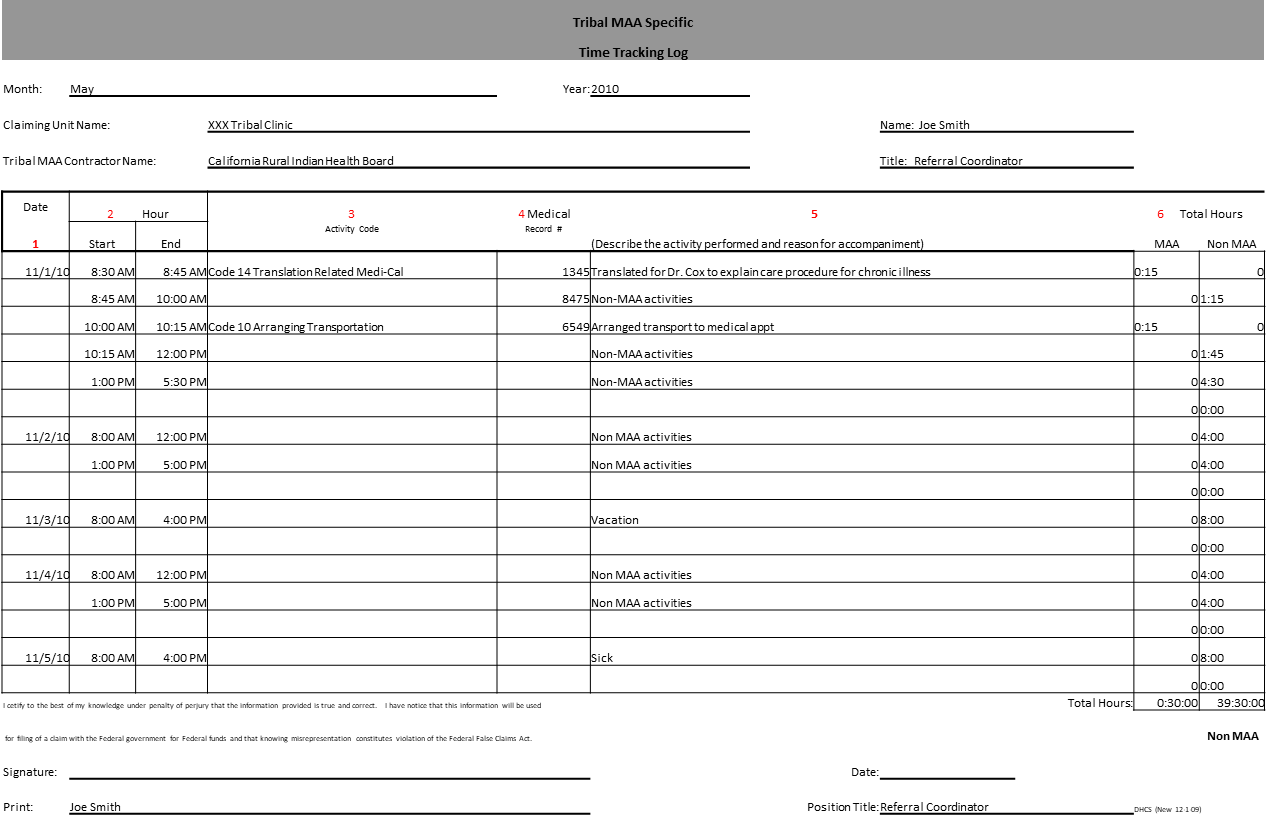 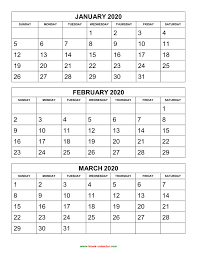 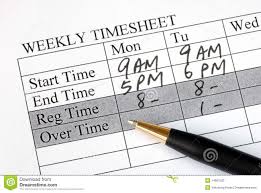 27
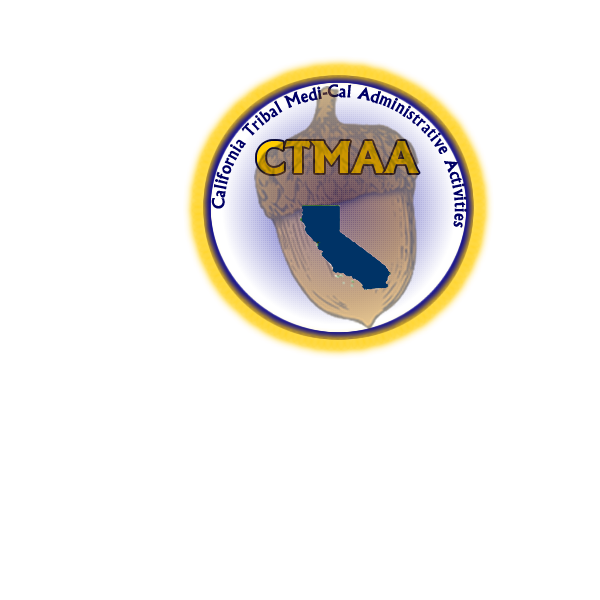 TMAA-Specific Activities Log
28
Annual Reimbursement Comparison YTD
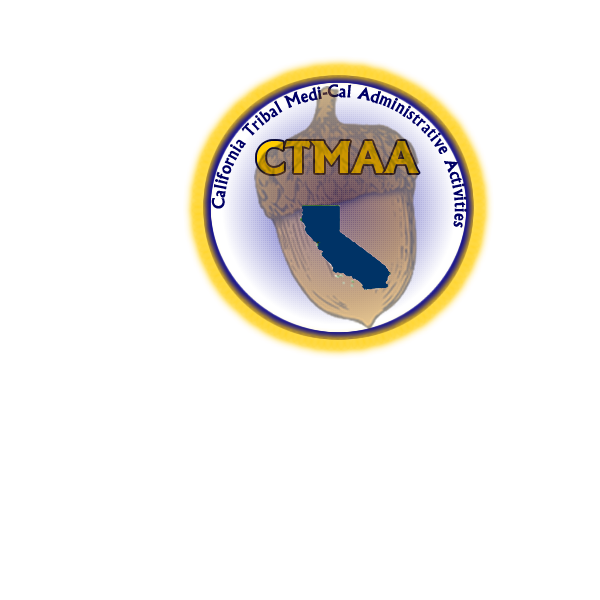 29
[Speaker Notes: This graph includes reimbursements for our 10 active participants for the last 7 years
Reimbursements YTD for FY 22/23 approximately $350,000
Over 9 million reimbursed since 2010]
CRIHB.org
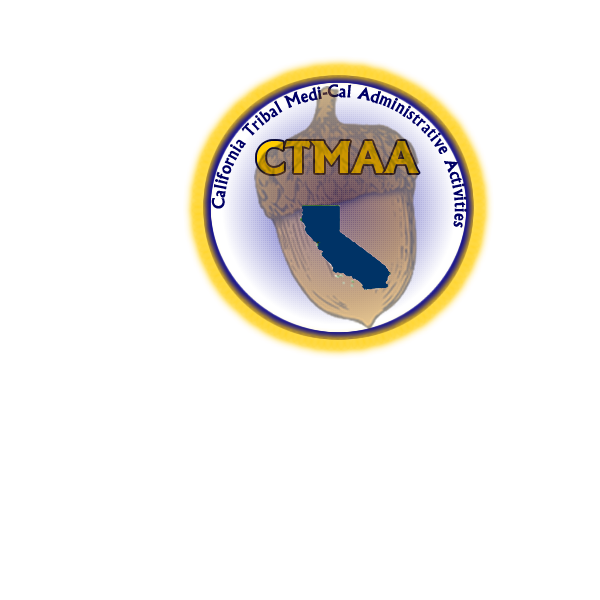 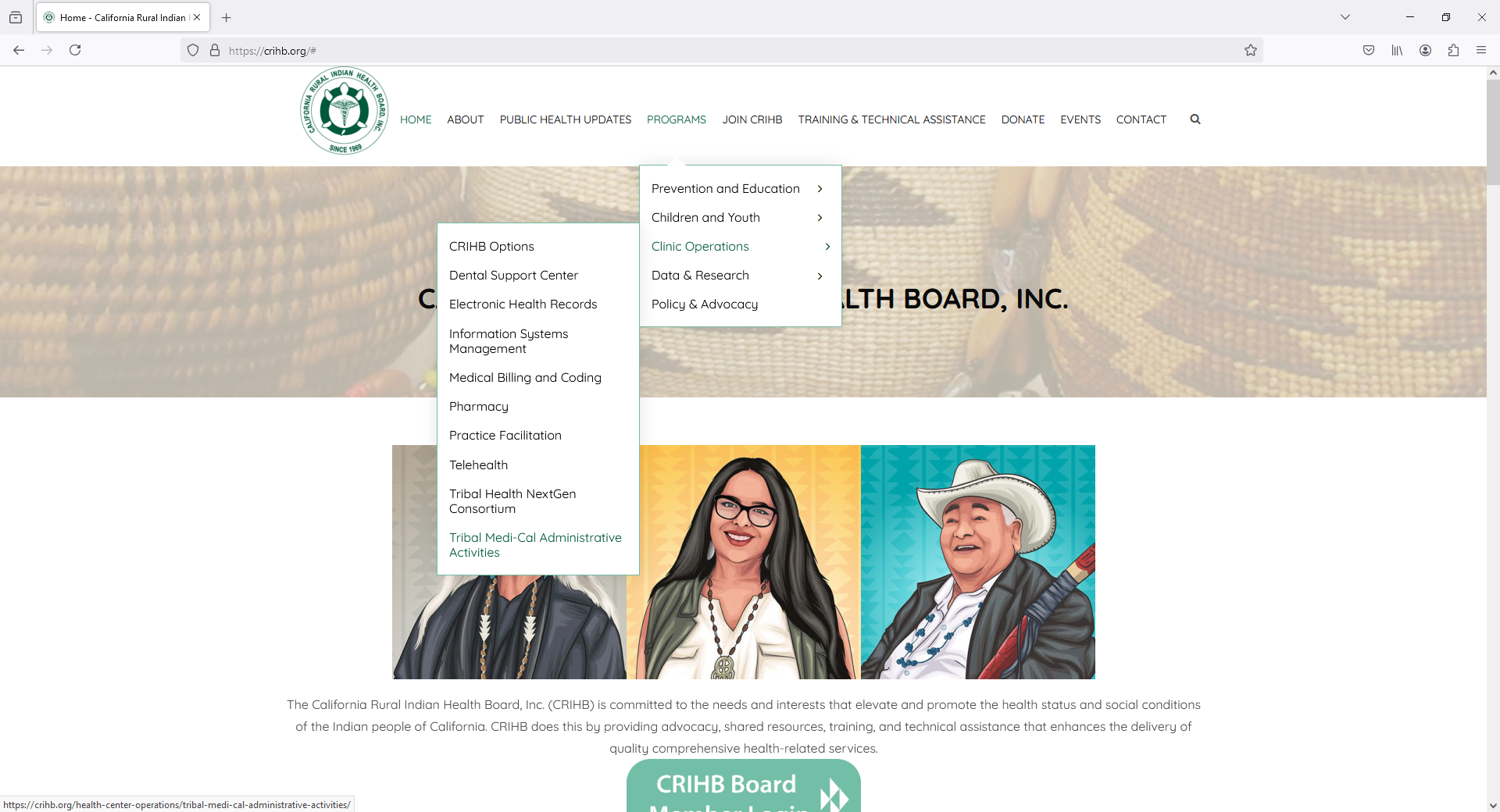 1
2
3
www.crihb.org
30
[Speaker Notes: On the CRIHB website located at www.crihb.org you can find information and tools to assist with the TMAA program 
Select the program tab 
Then select the Clinic Operation stab 
Then select the Tribal Medi-cal Administrative tab 

* Pull up website and show]
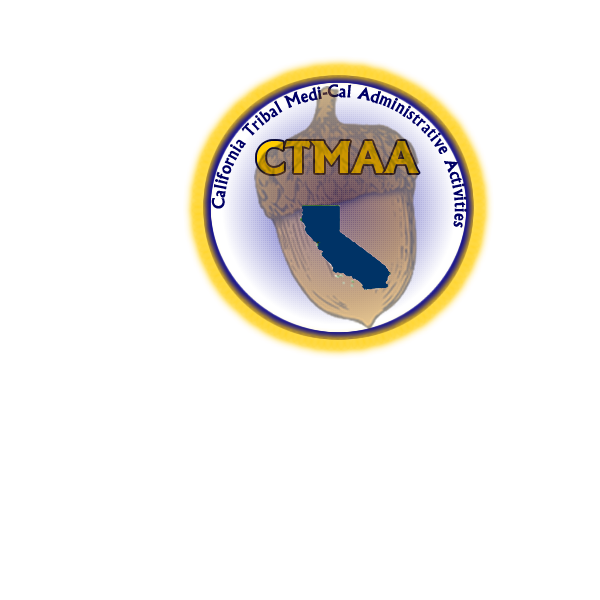 Any Questions?
31
For More Information, Contact:
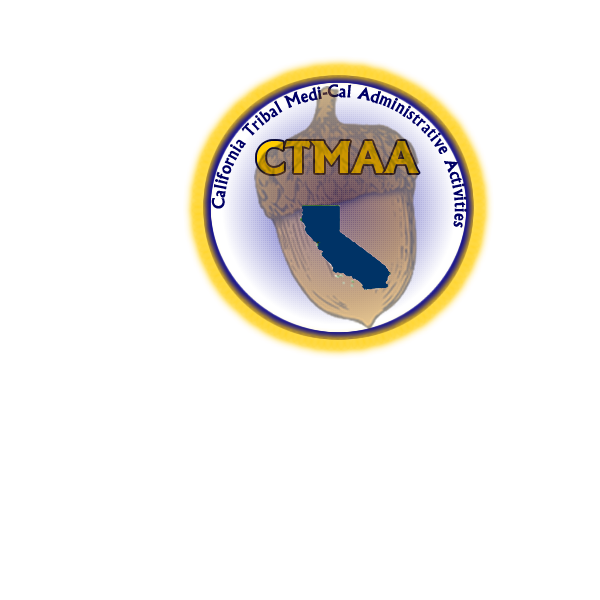 Koe-Soes Vigil, BS
TMAA Coordinator (Quarterly invoicing/claims)
California Rural Indian Health Board, Inc.
(916) 929-9761 ext 1309
kvigil@crihb.org
Sarah Ponnequin, BS
Program Analyst (Training)
California Rural Indian Health Board, Inc.
(916) 929-9761 ext 1301
sponnequin@crihb.org
Elizabeth Zaragoza, MD
Health Systems Development, Director
California Rural Indian Health Board, Inc.
(916) 929-9761 
ezaragoza@crihb.org
32